Modelling exercise: sanitary tee
With Autodesk® Inventor® Professional 2023
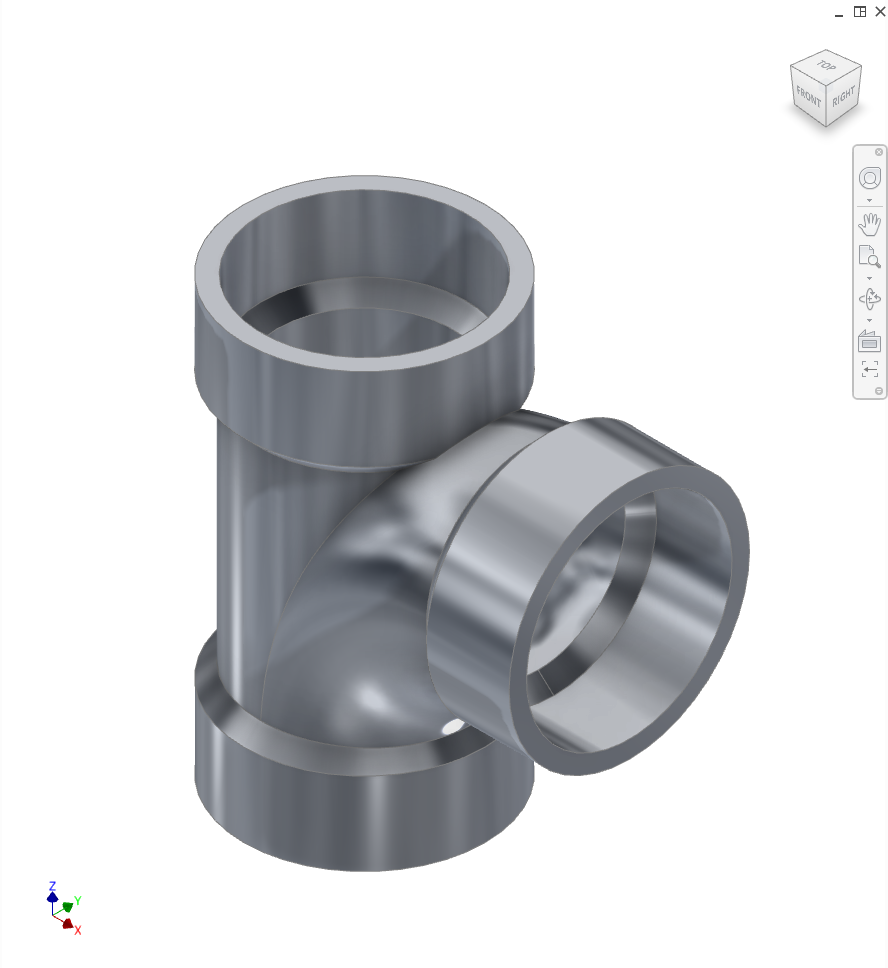 EN
1
Task:
Source: Resilient Modeling Strategy
by Richard Gebhard
https://www.resilientmodeling.net/
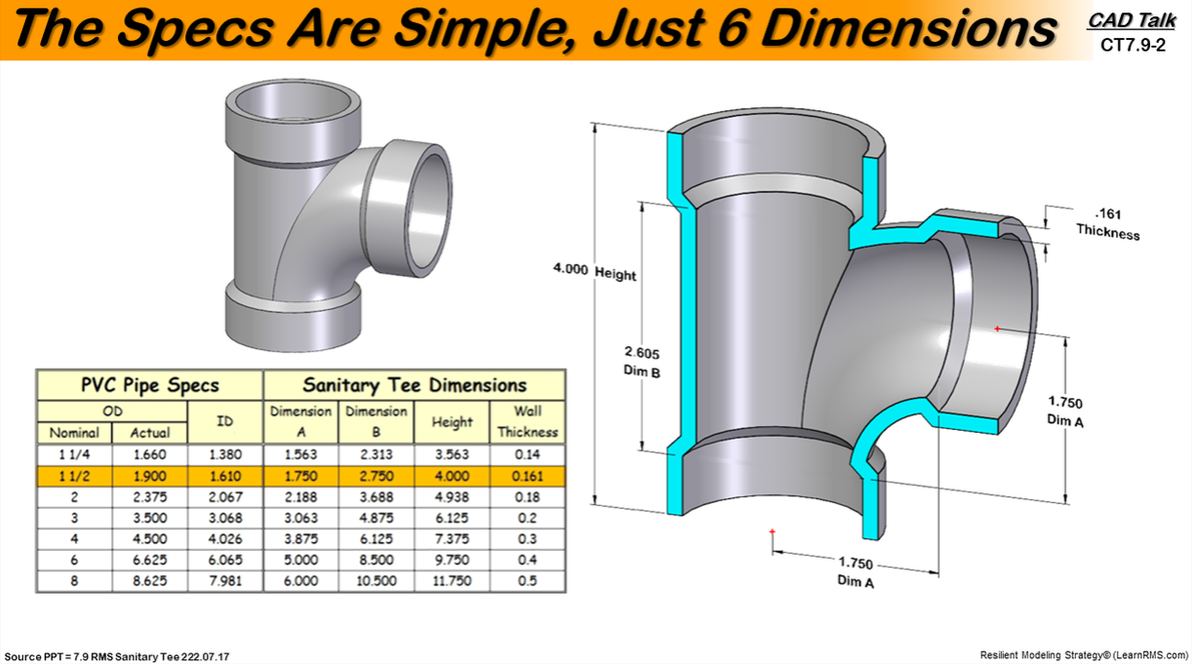 2
Step 1: Definition of user parameters   

(Not absolutely necessary)
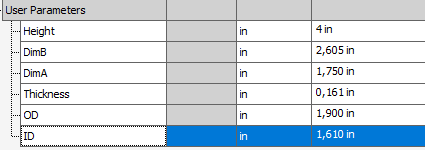 3
Step 2: Definition of the design intent
1st sketch for tube, socket and sweep path.
2nd sketch for sweep sketch
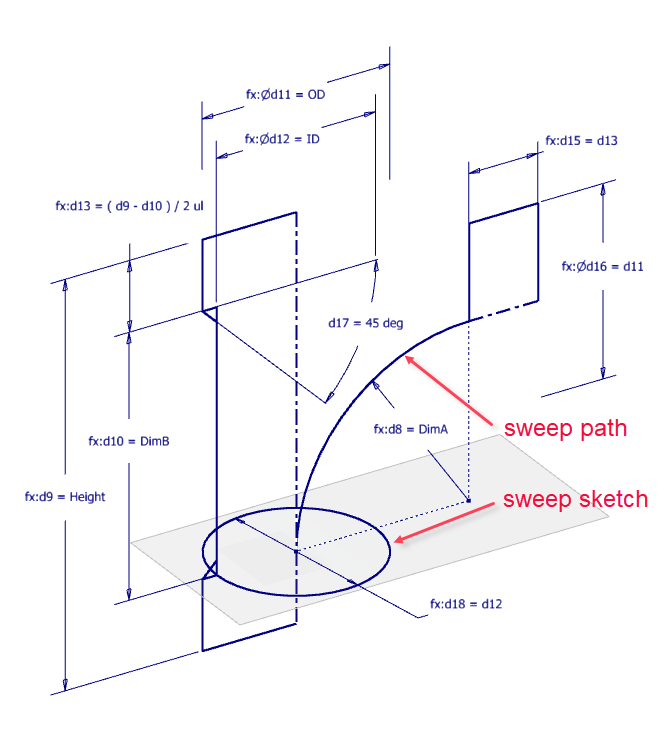 Note: The lower plane between OD and ID is the sketch plane for the sweep sketch, as well as for the center of the sweep path.
1st sketch is reused
4
Step 3-6: Creation of volumes
Tube by Revolve feature
Socket by Revolve feature
Connection by Sweep feature
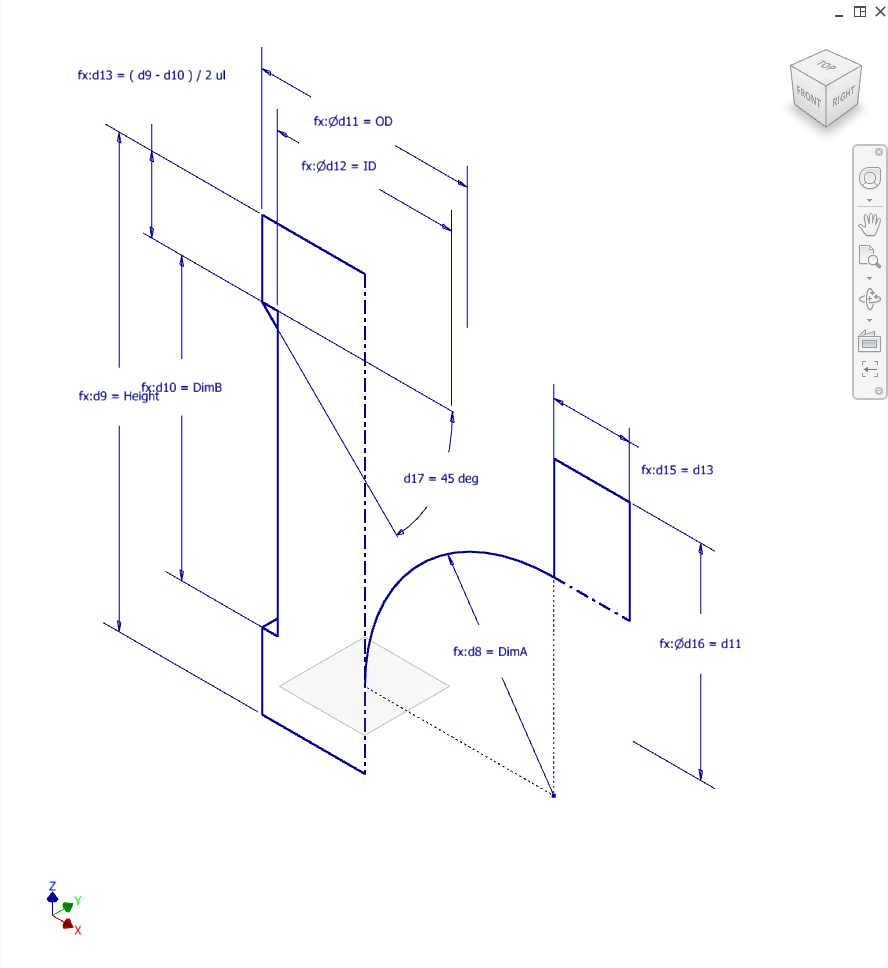 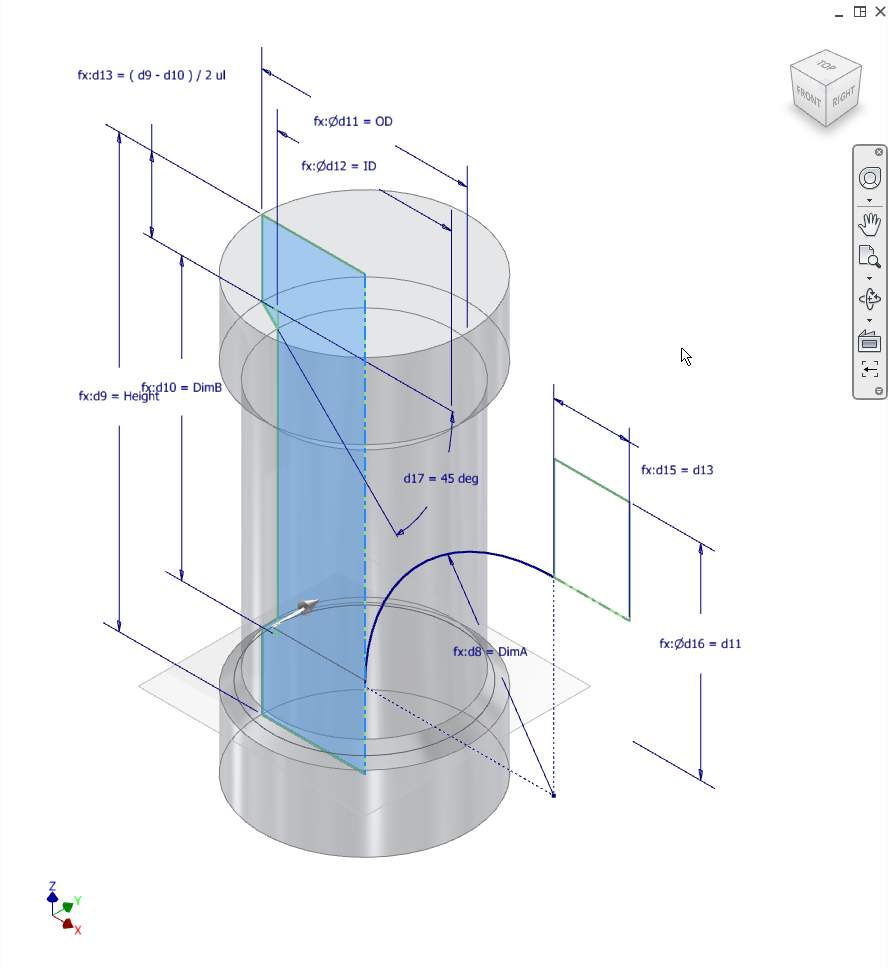 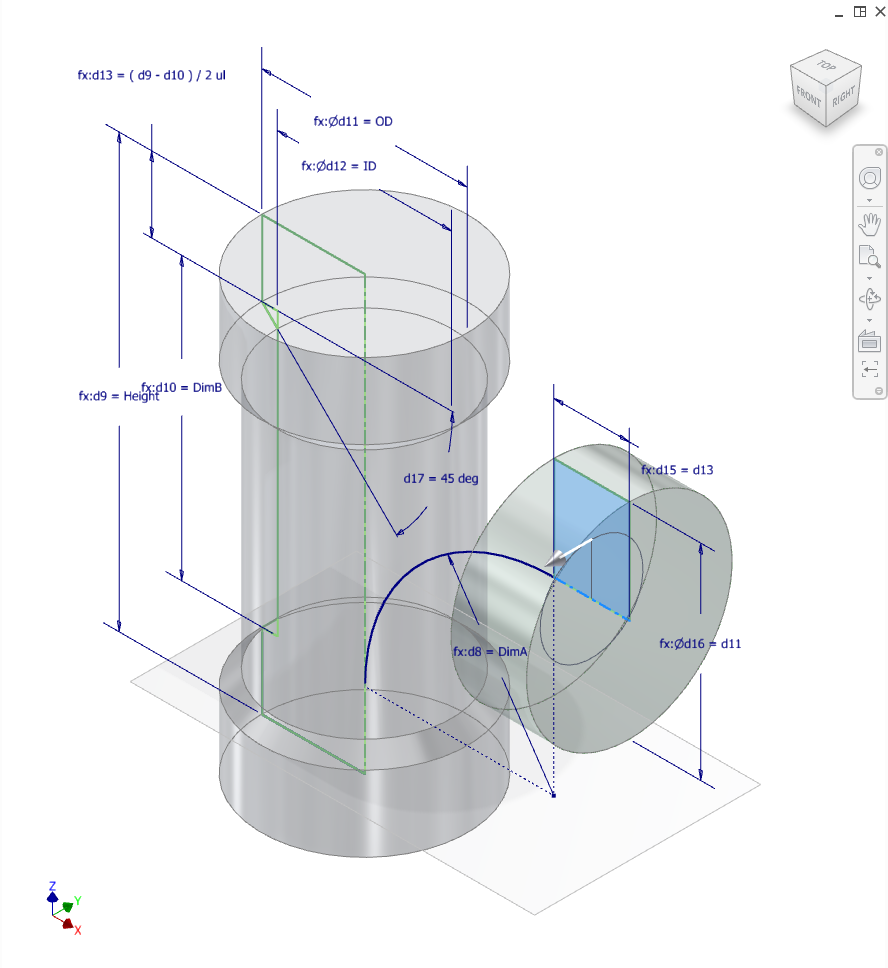 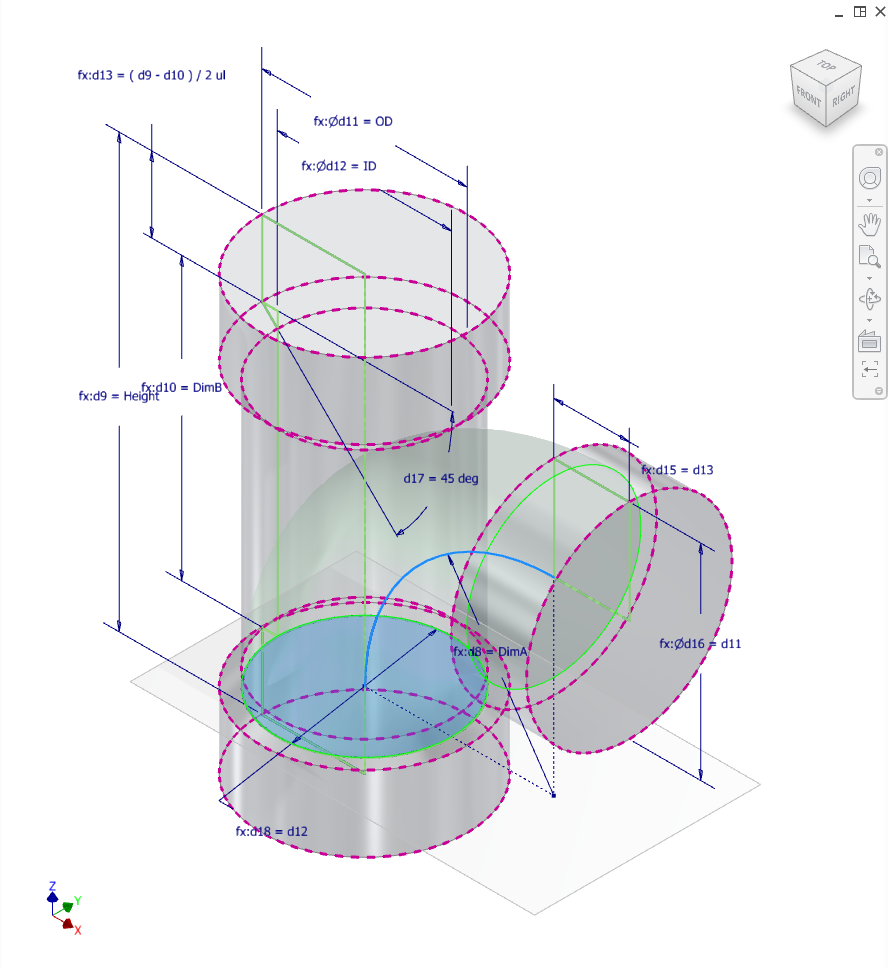 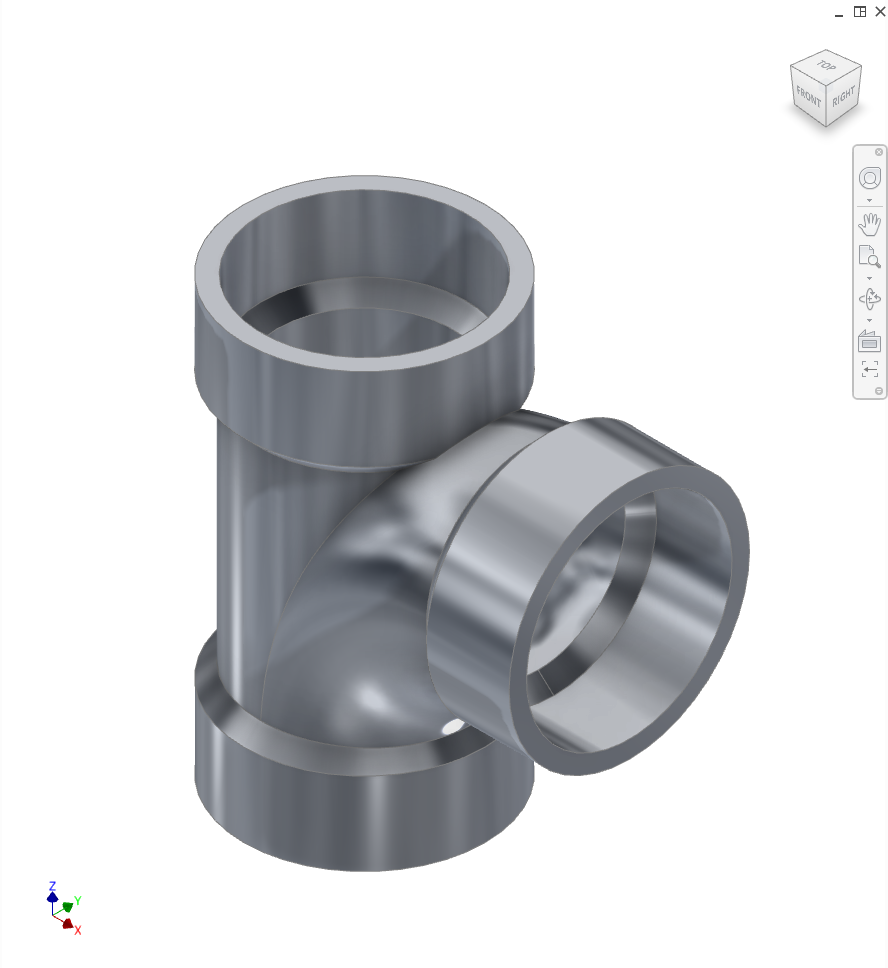 Wall by Shell (out) feature
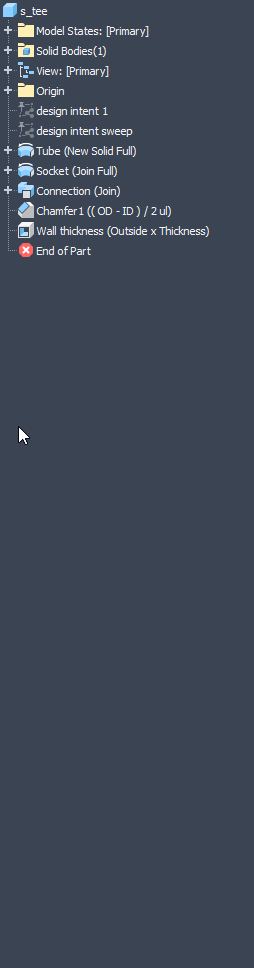 5
Step 7: Definition of the component family
Definition of model states with an Excel sheet
Test whether variants work
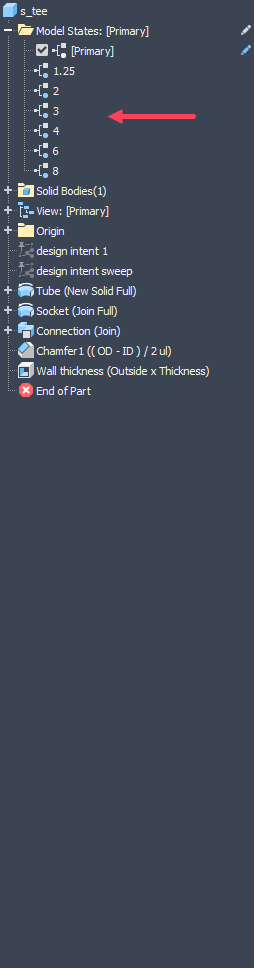 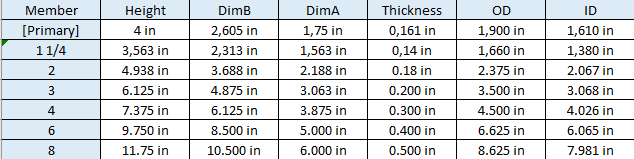 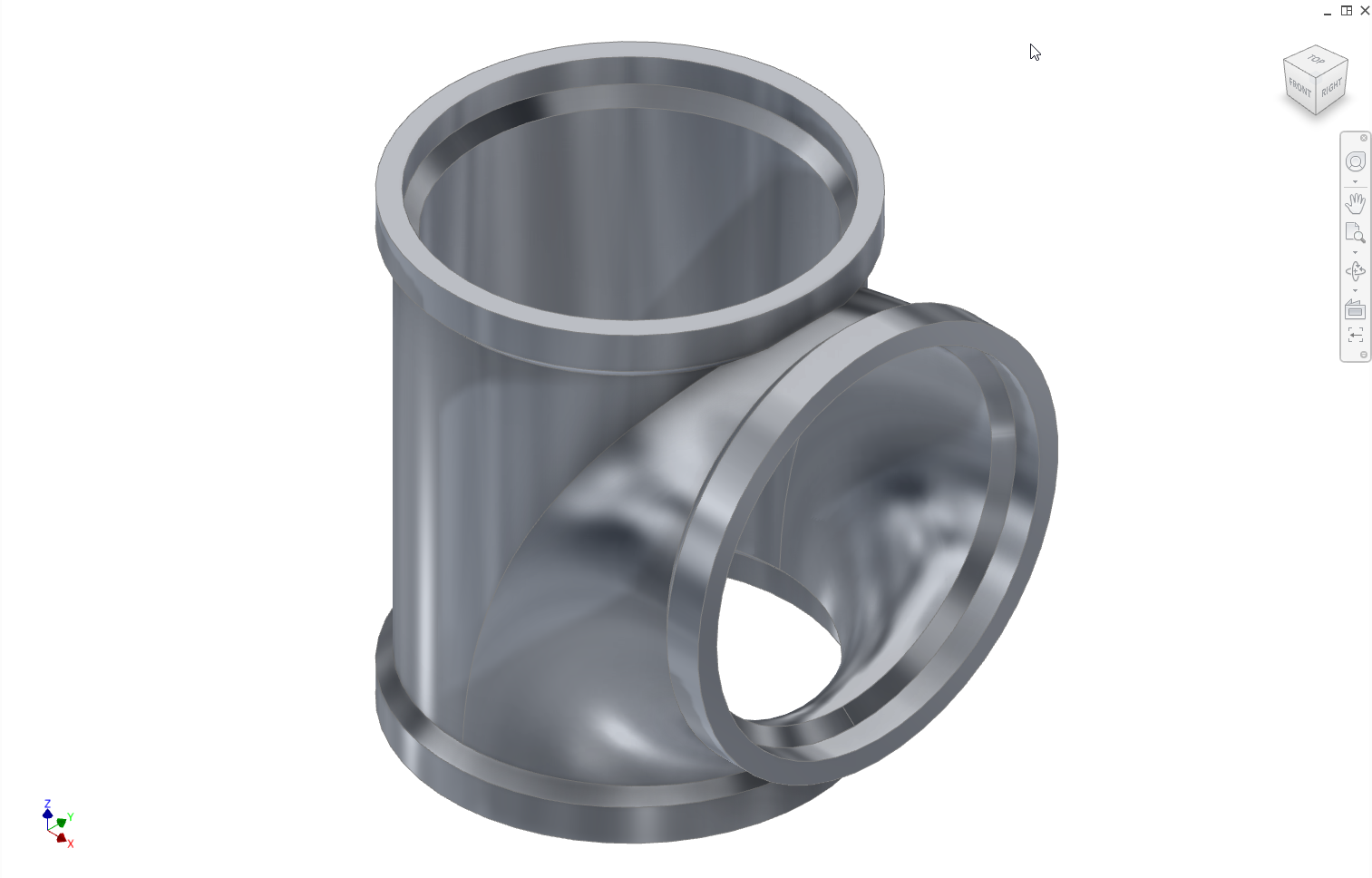 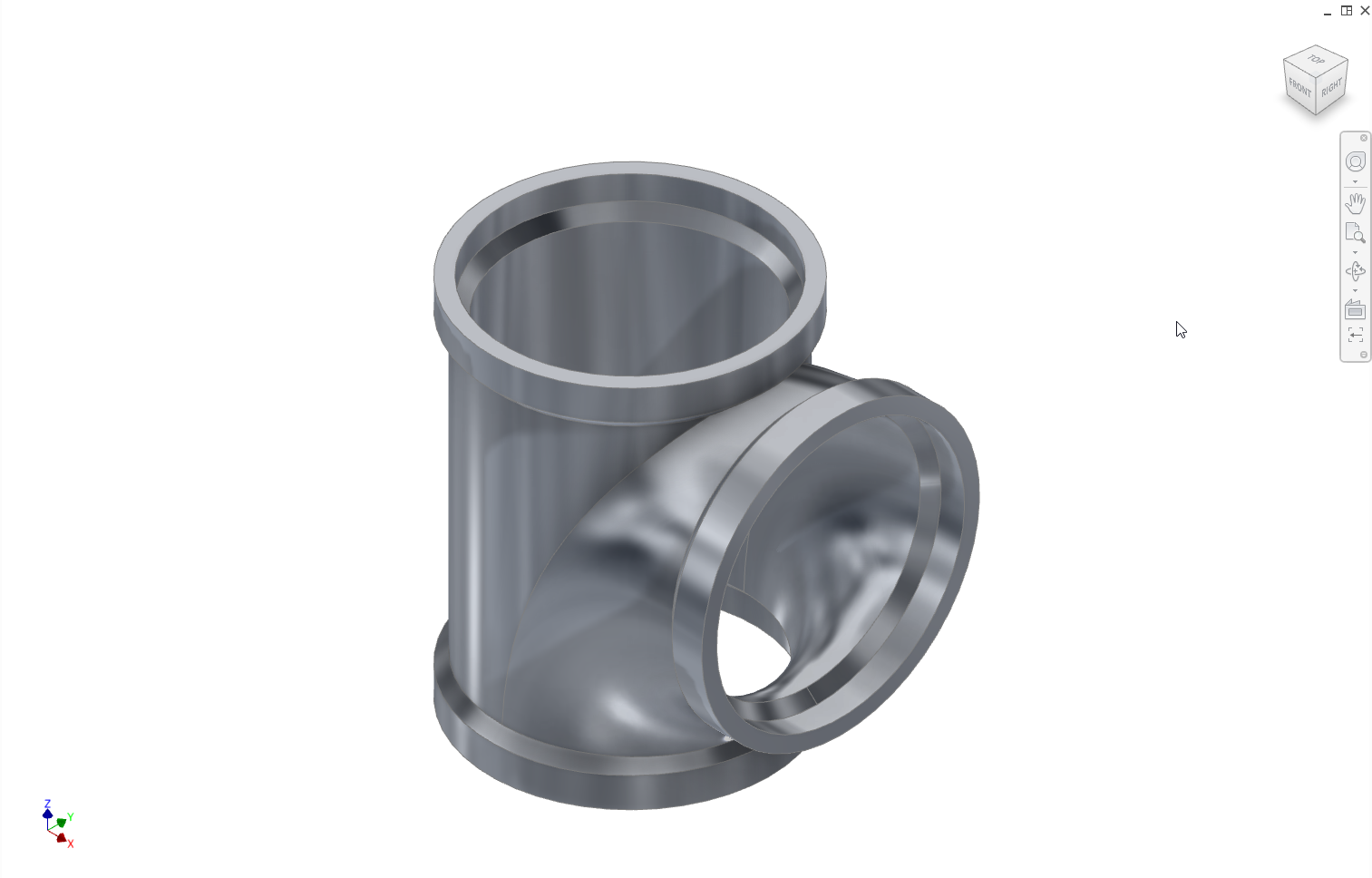 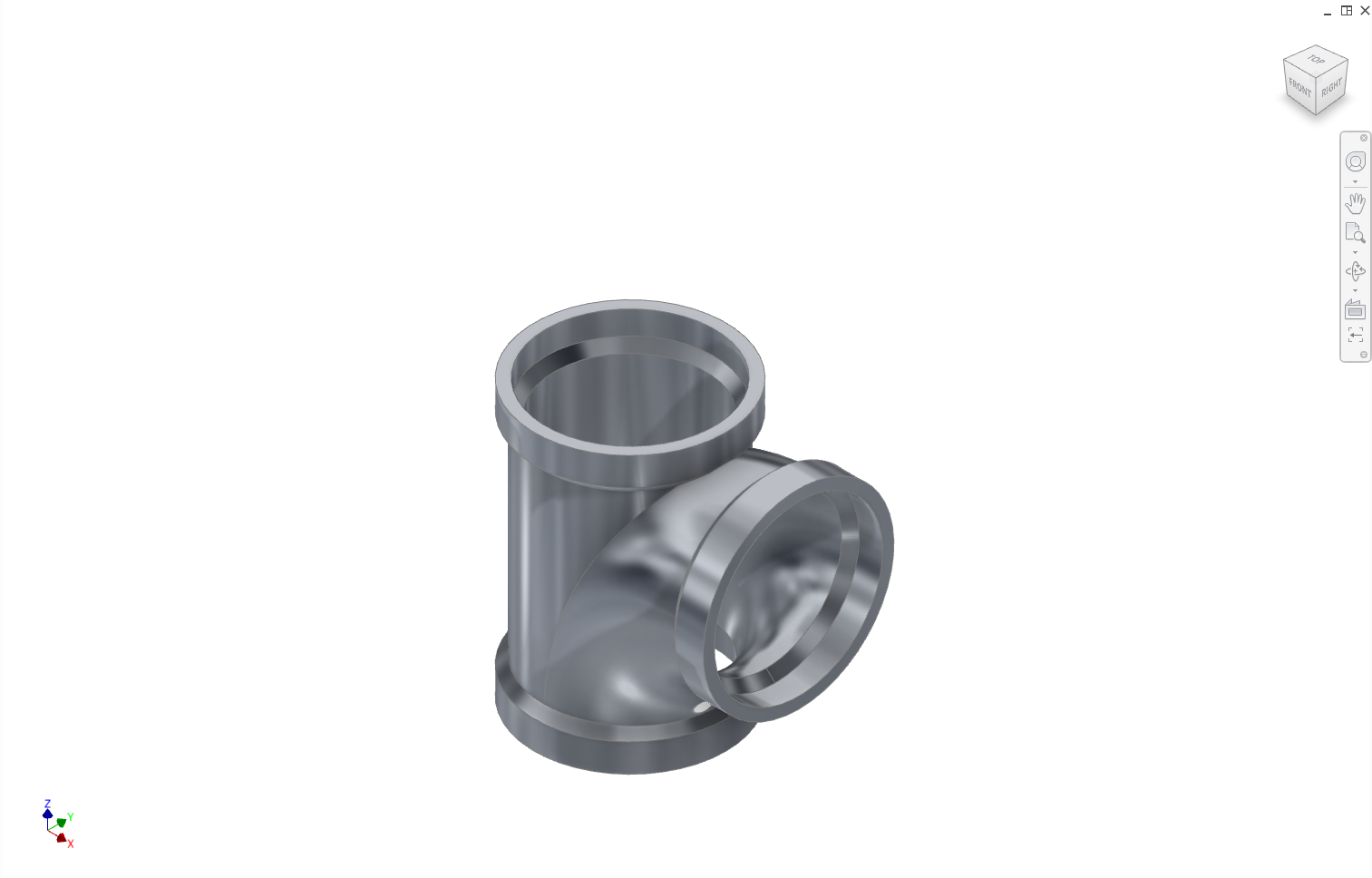 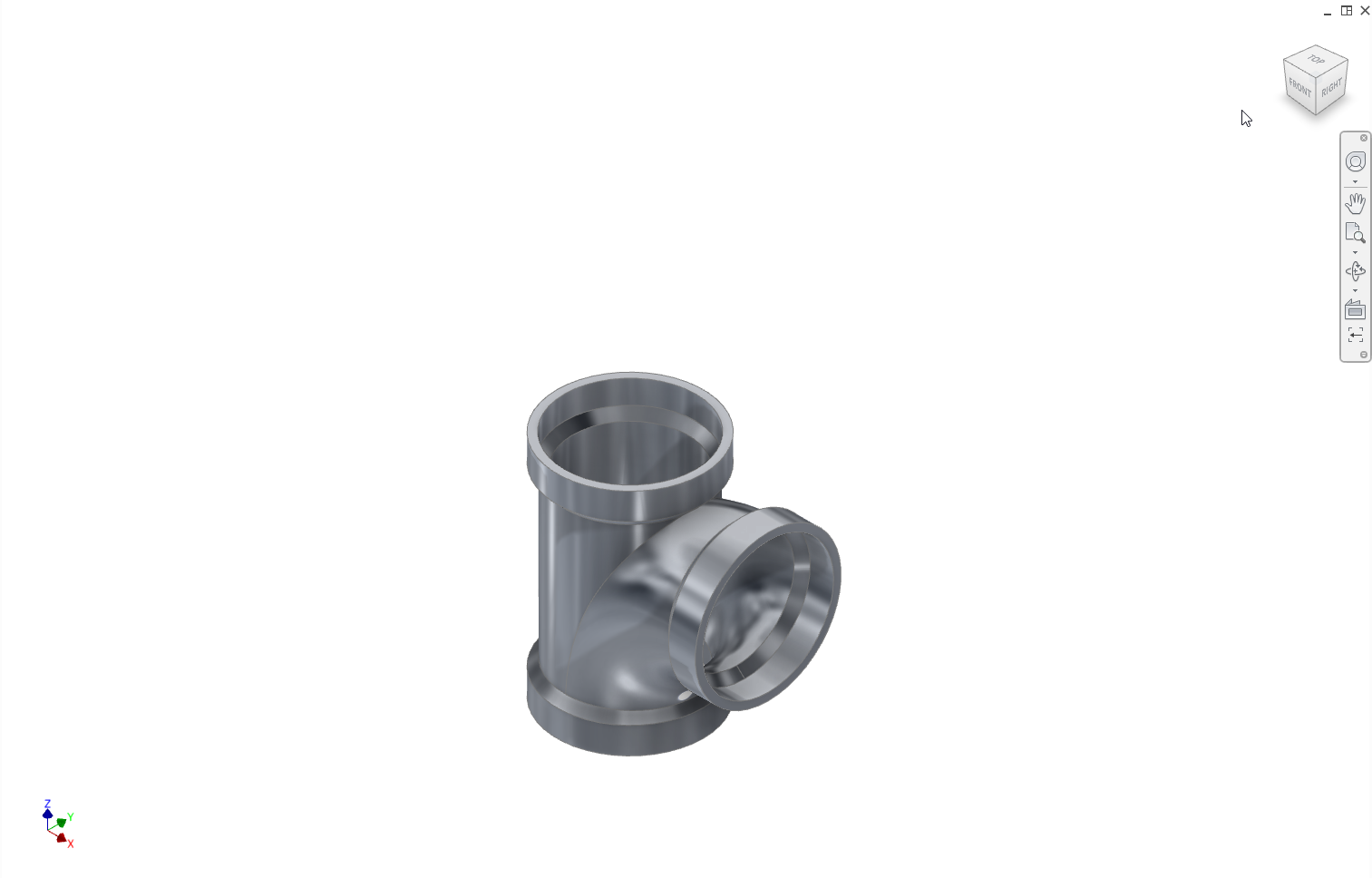 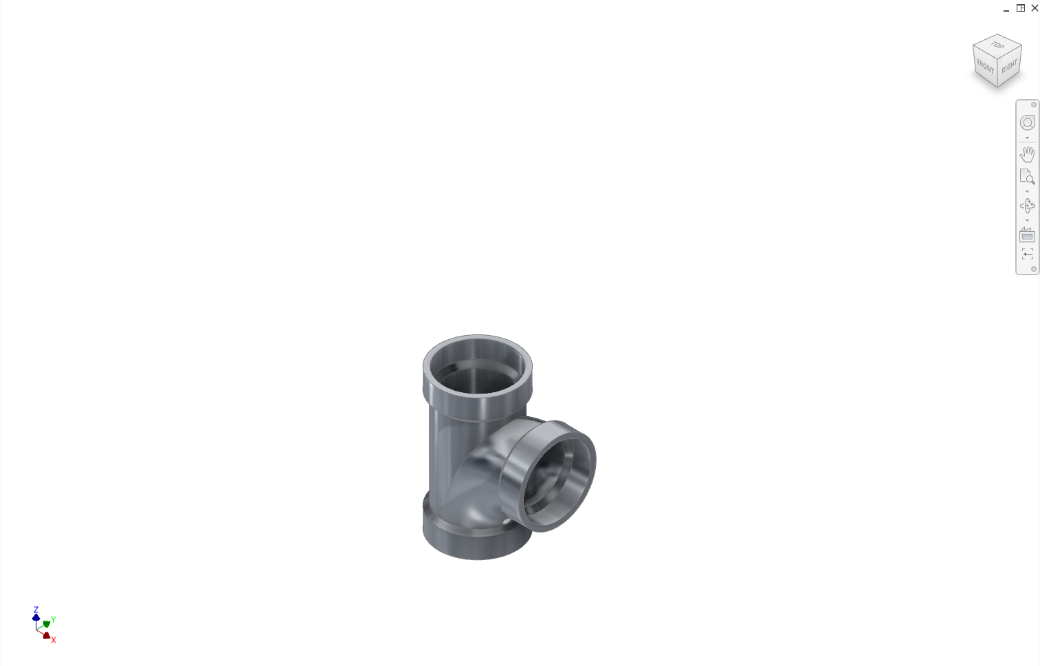 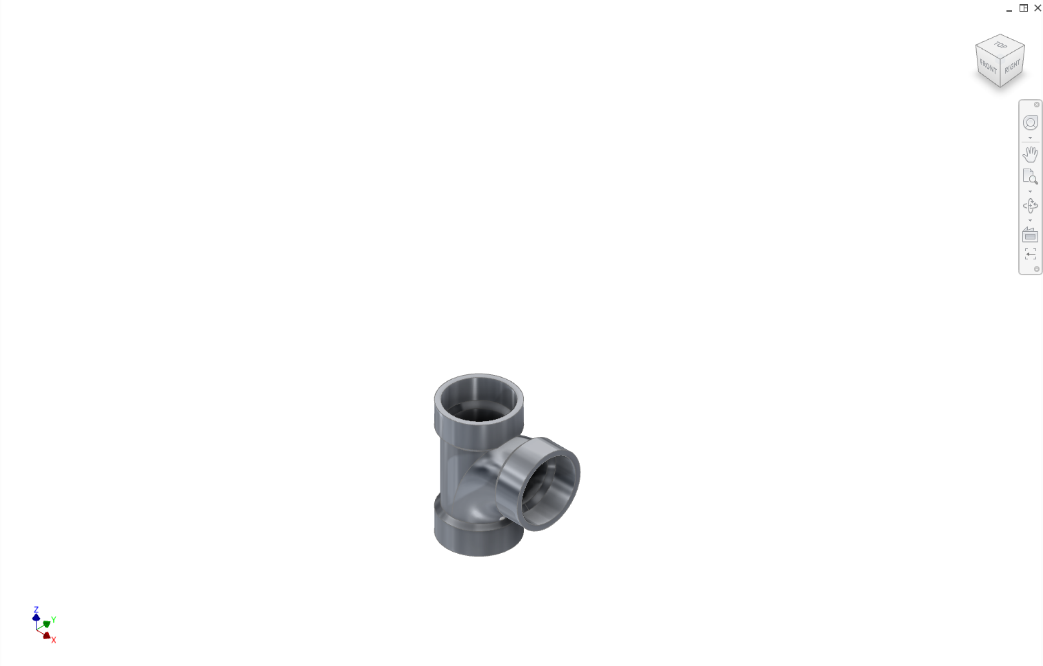 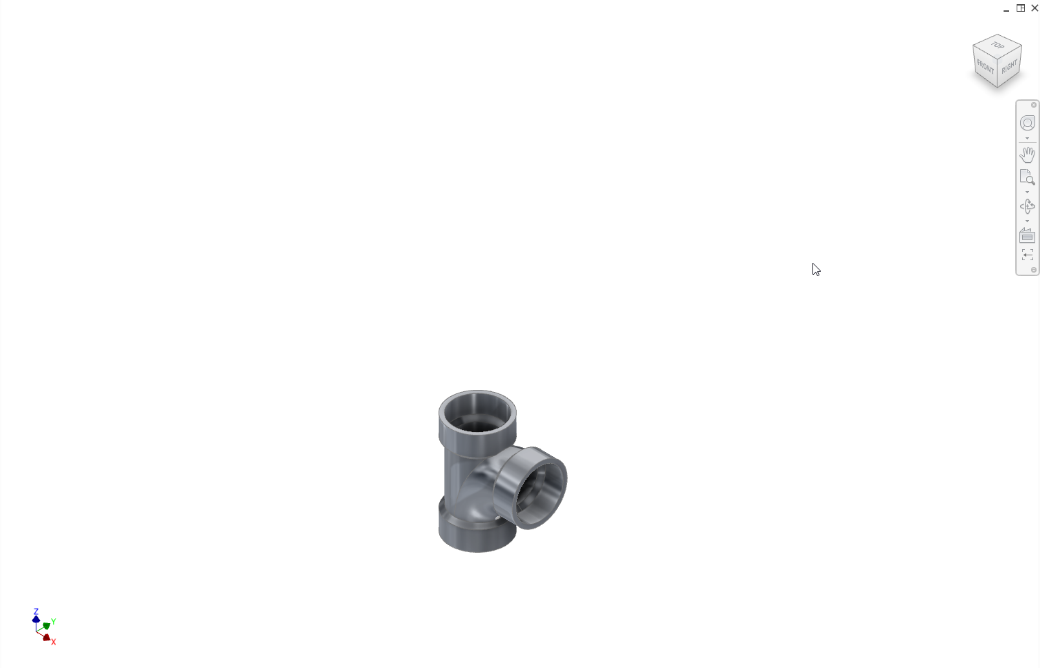 6
Thank you for your attention
Questions?
7